ИНСТИТУТ
 
ВЛАДЕНИЯ
Общая характеристика владения
Владение – фактическое обладание вещью.
Данный институт возник раньше собственности.
Владение было в форме материального господства:
оно распространялось целиком на всю вещь в совокупности всех ее свойств и отношений;
исключало возможность для лица владеть сразу совокупностью раздельных вещей.
Владение – это совокупность двух элементов:
субъективный – анимус (animus possidendi) – намерение и воля владеть вещью для себя, намерение владельца иметь вещь у себя, сохранить ее за собой и обращаться с ней как с собственной;
объективный – корпус (corpus possessionis) – реальное фактическое господство лица над вещью, факт нахождения вещи в хозяйстве.
Значение владения в римском праве:
необходимое условие для собственника, чтобы тот мог пользоваться вещью;
являлось составным элементом почти всех способов приобретения права собственности.




содействие правовой уверенности и препятствование тому, чтобы собственнику не приходилось в каждом споре перечислять всех своих предшественников вплоть до первичного приобретателя.
Назначение владения в римском праве:
ВИДЫ ВЛАДЕНИЯ
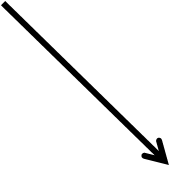 собственно владение
держание
незаконное
законное
добросовестное
недобросовестное
Римские юристы различали и такие виды владения как:
Цивильное (possessio civilis) – владение собственно на себя, на свое имя;

Посредственное – фактическое осуществление владения за других лиц на почве экономической зависимости от них; характеризовалось как держание;

Преторское – всякое владение на себя, осуществляемое не только лично и непосредственно, но и через управляющих, держателей и других посредников по решению претора.
Прекращение владения :
утрата одного из двух элементов (волевого или фактического);
недобровольная утрата владения;
в случае смерти владельца;
в случае, осуществляемом через постороннее лицо:
по воле владельца;
вследствие его смерти;
при гибели вещи.
Защита владения Посессорная защита – процедура разбирательства дел о владении, возбуждающихся посредством административных актов претора – интердиктов.
Виды владельческих интердиктов:
интердикты, направленные на удержание существующего владения (interdicta retinendae possessionis);
интердикты о возвращении насильственно или тайно утраченного владения (interdicta recuperandae possessionis);
интердикты об установлении владения впервые (interdicta adipiscendae possessionis).